Are you involved in Clinical Trials?
If yes! the following network event has been organised for you:
Exeter Clinical Trials Support Network 
Event 22, Thursday 11th February 2021


Agenda
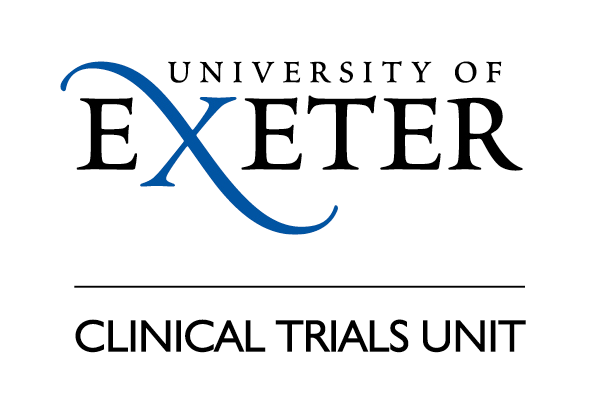 Please accept or decline the calendar invite.

Join Microsoft Teams Meeting